Έργα τέχνης για την επανάσταση του 1821
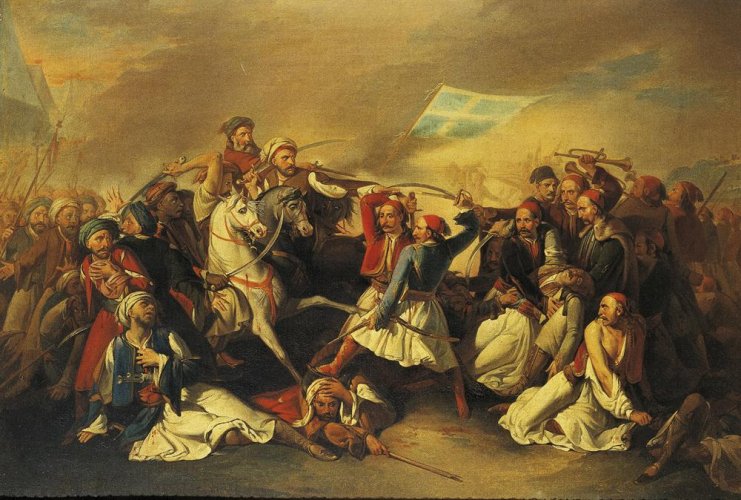 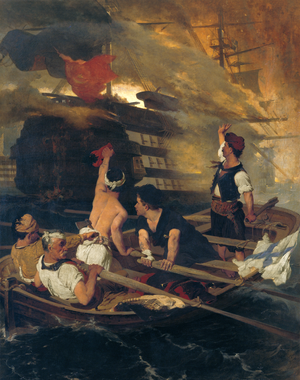 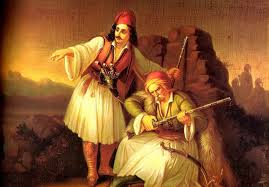 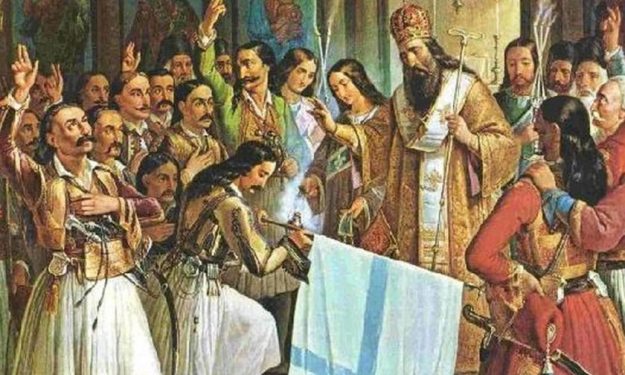 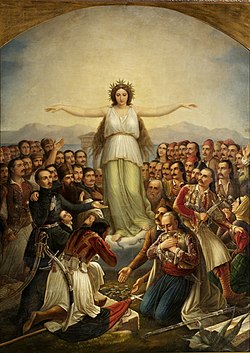 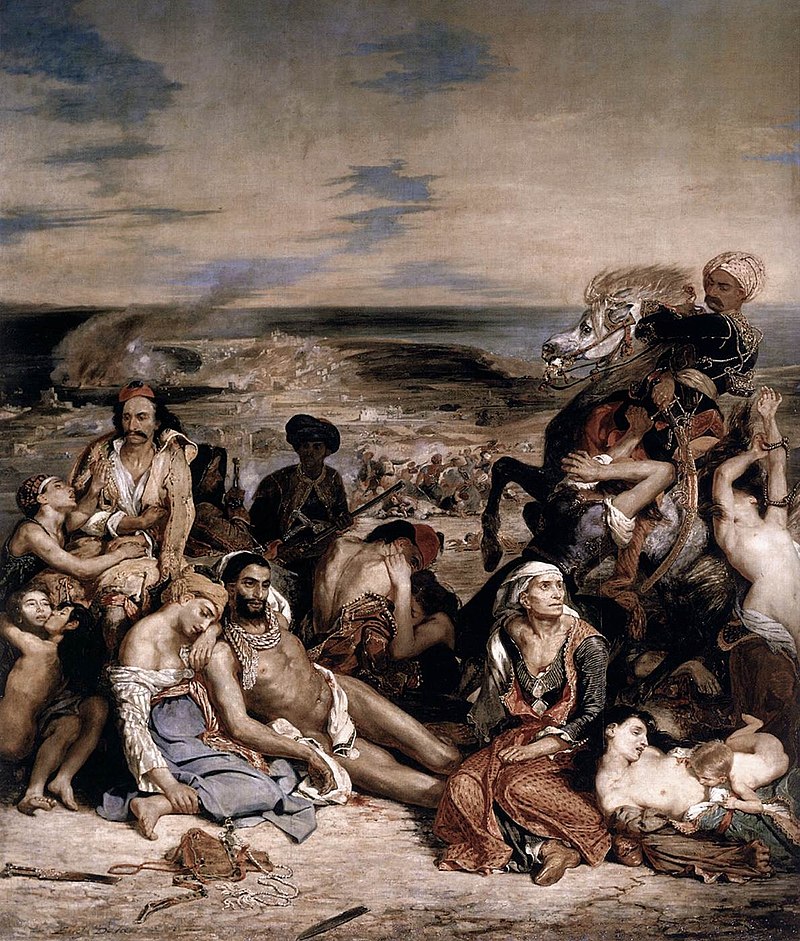 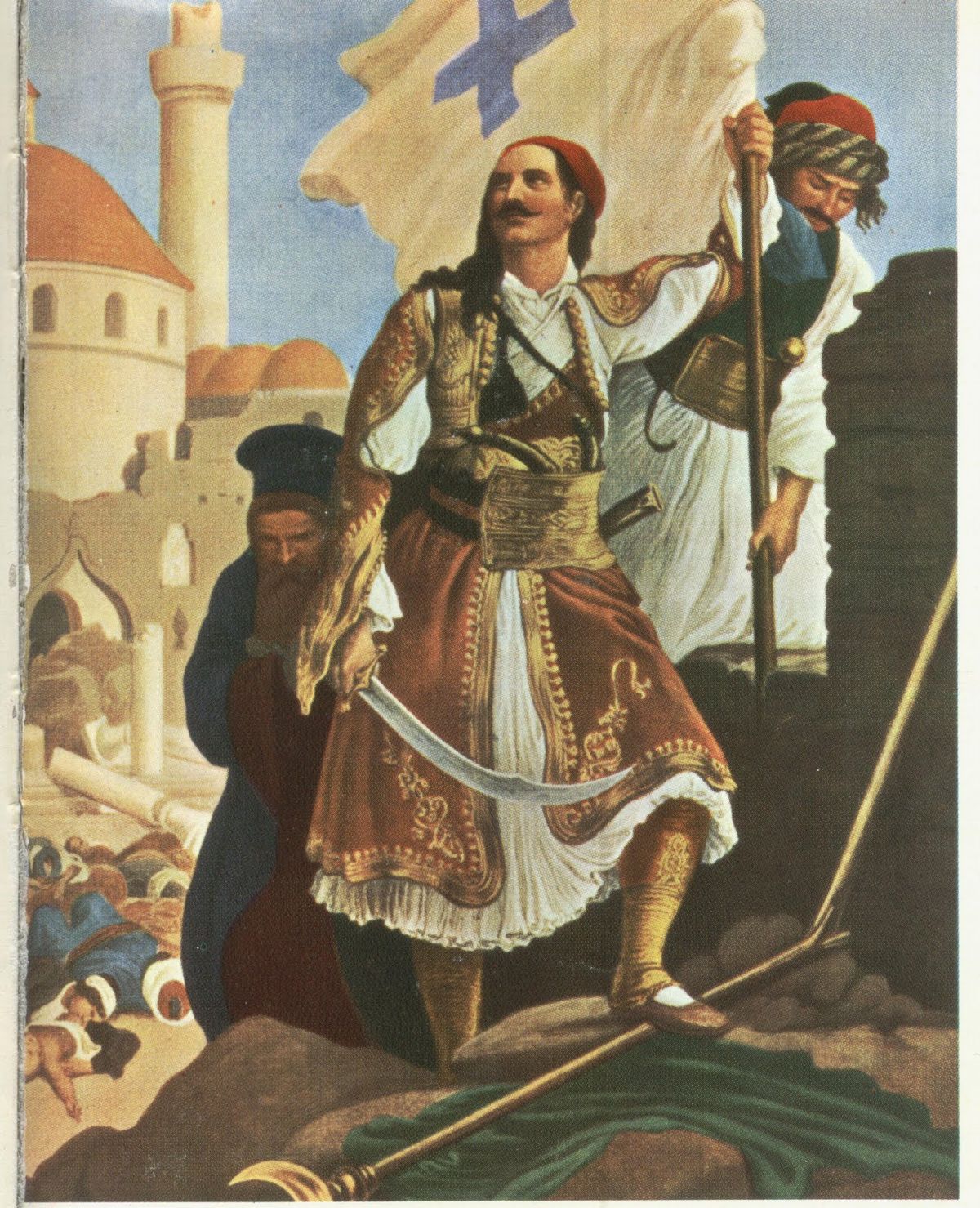 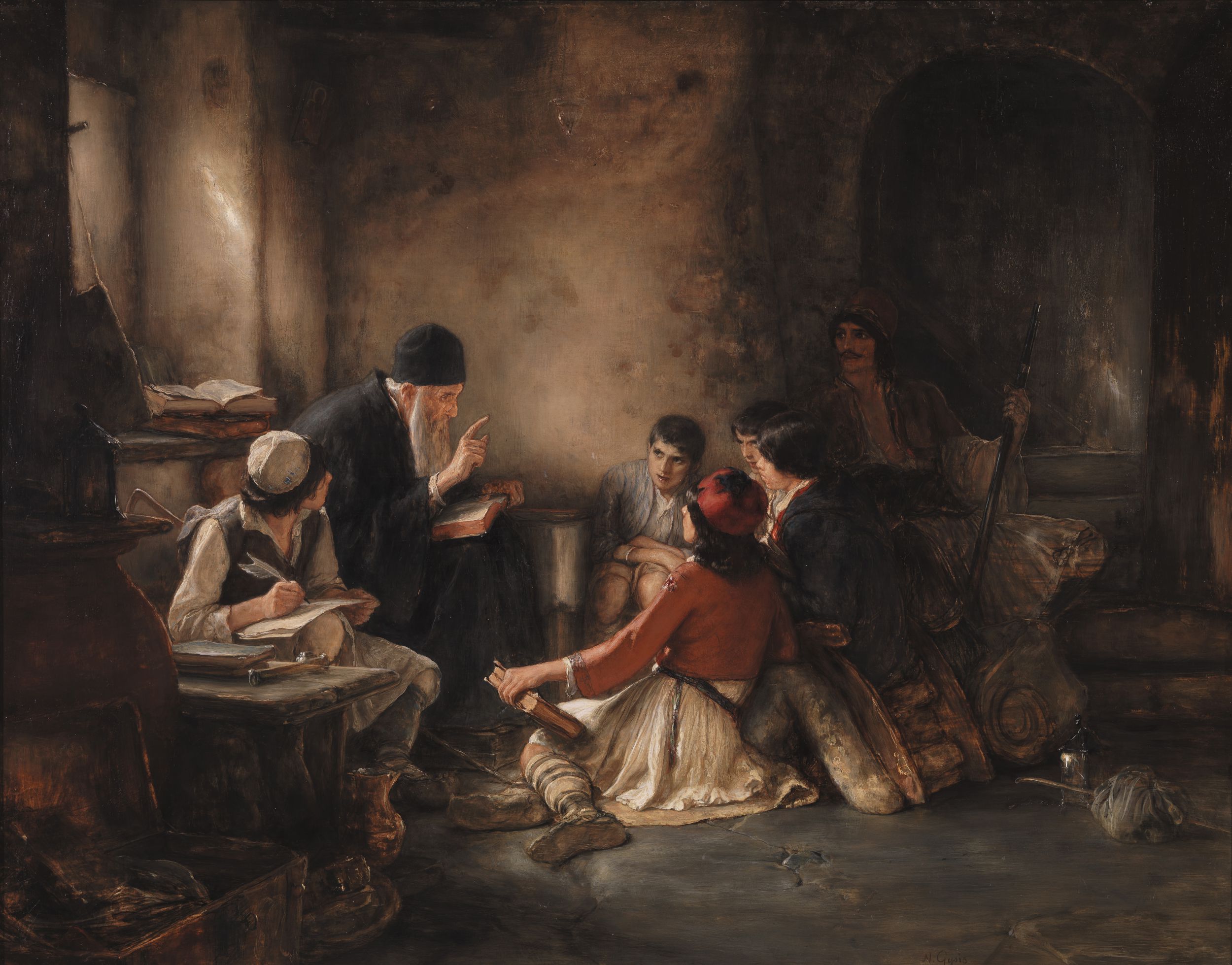 Έργα τέχνης για την επανάσταση του 1821
Έργα τέχνης για την επανάσταση του 1821
Η σφαγή της Χίου (Ντελακρουά)
Δημιουργός           Ευγένιος Ντελακρουα 
Έτος Δημιουργίας  1824
Πόλη                         Παρίσι
Μουσείο                  Μουσείο του Λούβρου 
Είδος                         Ελαιογραφία σε καμβά
Κρυφό σχολείο
Νικόλαος Γύζης ελαιογραφία 1885
Αγία Λαύρα 1821
Δημιουργός Θεόδωρος Βρυζάκης 
Έτος δημιουργίας 1865
Η έξοδος του Μεσολογγίου
Δημιουργός Θεόδωρος Βρυζάκης
 Έτος δημιουργίας 1830
 10 Απριλίου 1826
Η άλωση της Τρίπολιτσας
Έτος δημιουργίας 1836-1839
Δημιουργός Παναγιώτης Ζωγράφου
Η καταστροφή των Ψαρών
Έτος Δημιουργίας 1896-1898
Ο θάνατος του Μάρκου Μπότσαρη
Έτος Δημιουργίας 1836-1839
Δημιουργός Filippo Marsigli
Το στρατόπεδο του Καραϊσκάκη
Δημιουργός  Θεόδωρος Βρυζάκης
 Έτος δημιουργίας 1855
Η Μάχη στα Στενά των Δερβενακίων
Δημιουργός Θεόδωρος Βρυζάκης
Έτος δημιουργίας 1 Ιανουαρίου του 1892
Η θυσία του Καψάλη
Δημιουργός Θεόδωρος Βρυζάκης
Έτος Δημιουργίας  1878
Η υποδοχή του Λόρδου Βύρωνα στο Μεσολόγγι
Έτος δημιουργίας 1861
Δημιουργός Θεόδωρος Βρυζάκης
Πυρπόληση Τουρκικής Ναυαρχίδας στη Χίο
Δημιουργός Νικηφόρος Λύτρας 
Έτος δημιουργίας 1873
Δύο πολεμιστές
Δημιουργός Θεόδωρος Βρυζάκης
Έτος δημιουργίας 1855
Η Ελλάς Ευγνωμονούσα
Έτος δημιουργίας 1858
Δημιουργός Θεόδωρος Βρυζάκης
ΤΕΛΟΣ